TOÁN 1
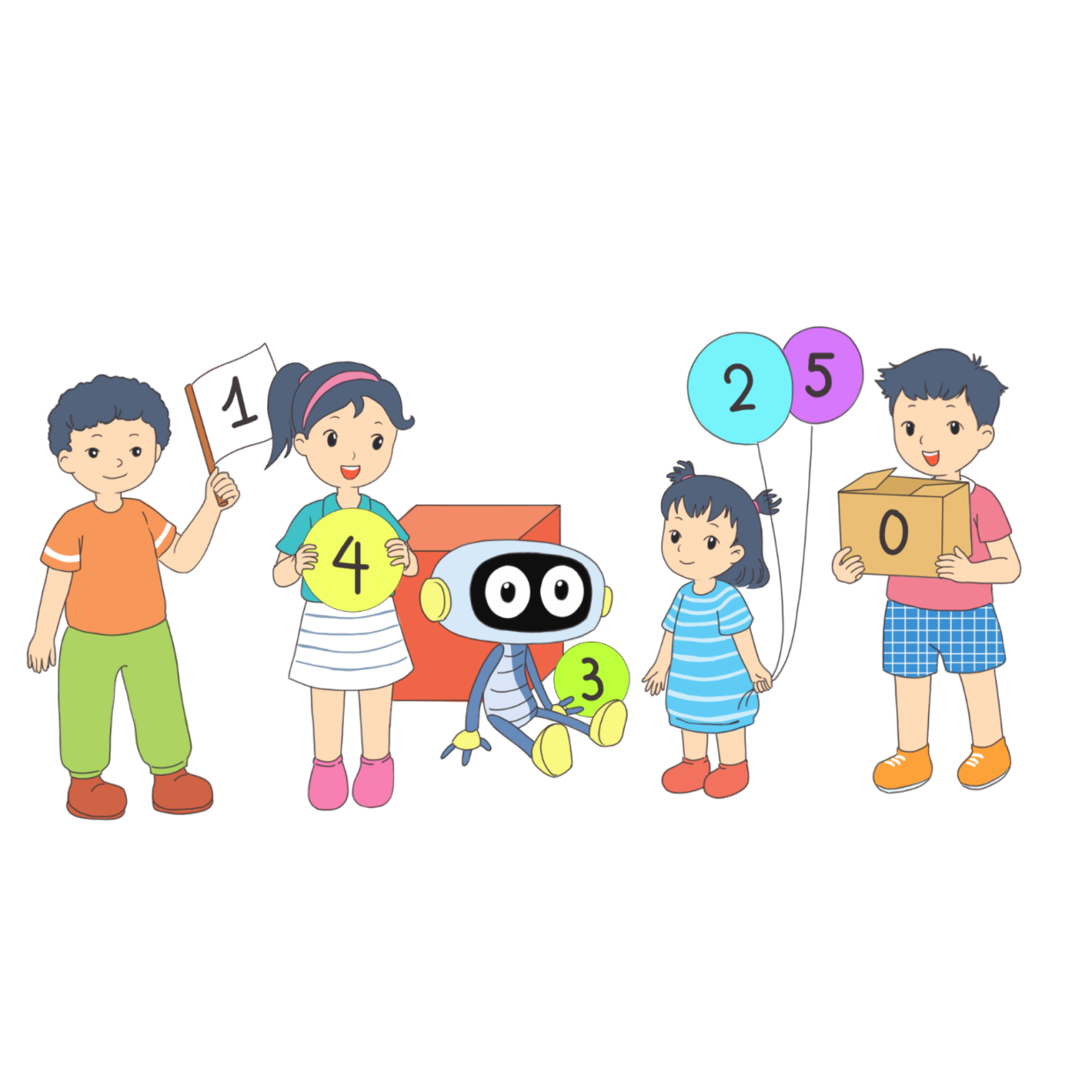 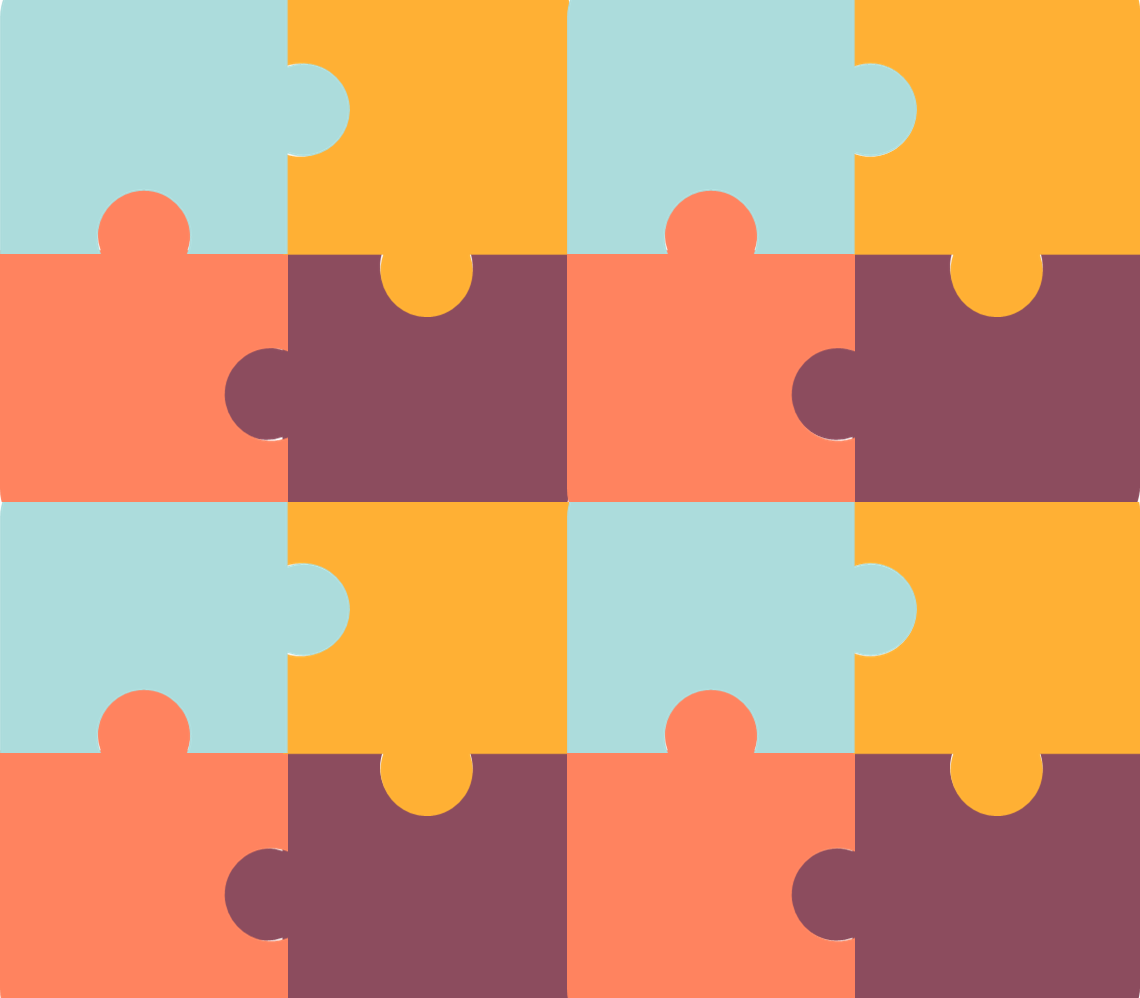 KHỞI ĐỘNG
LẬT MẢNH GHÉP
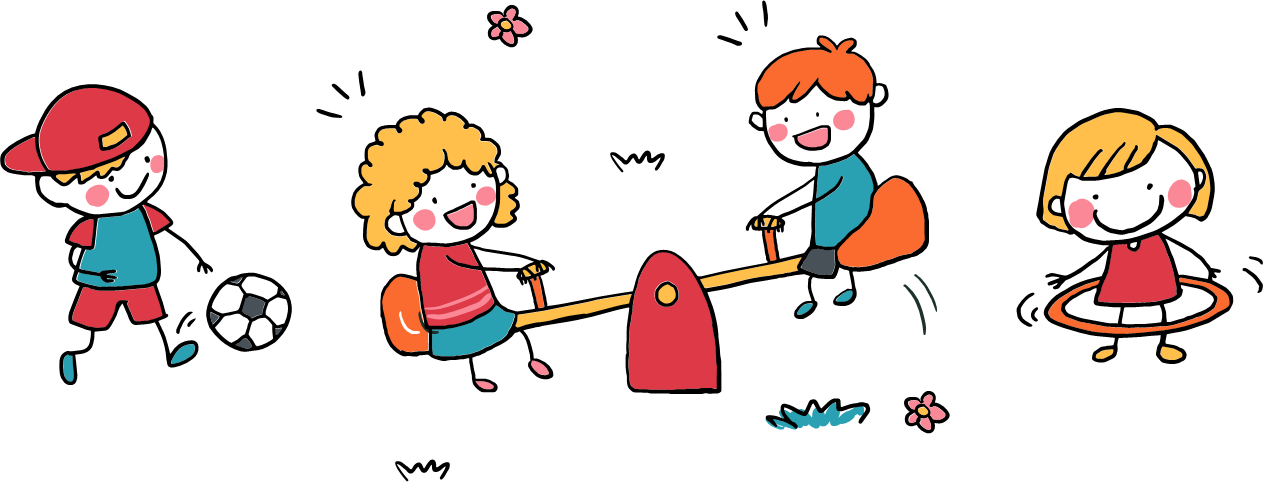 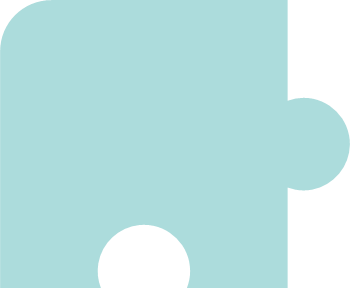 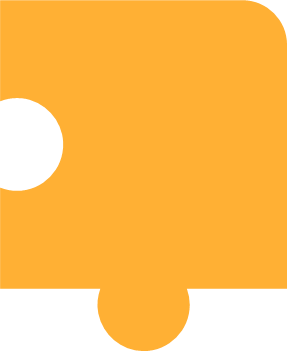 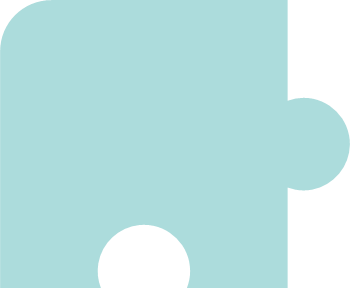 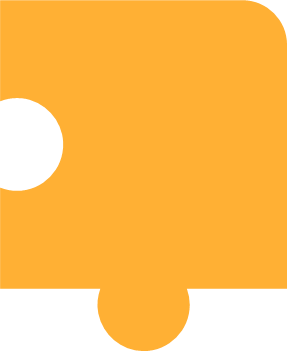 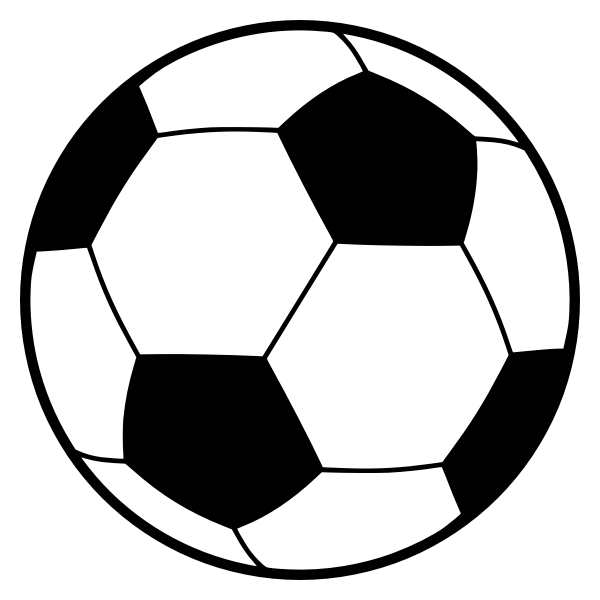 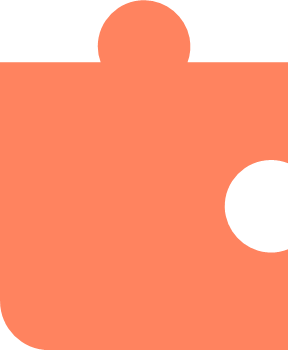 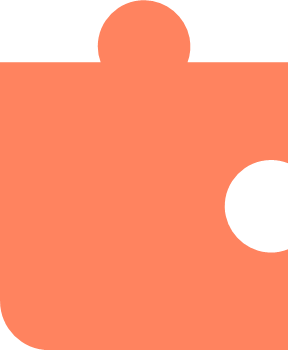 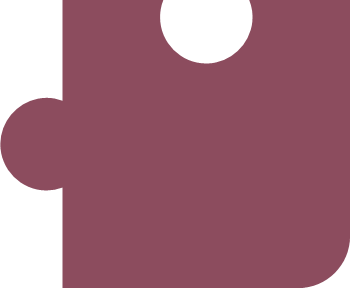 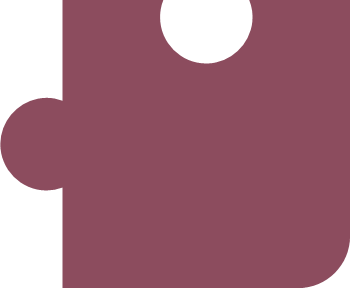 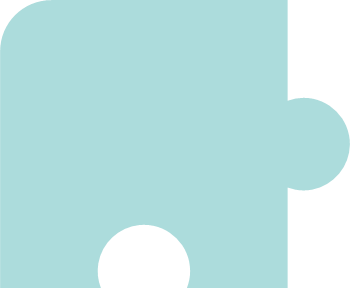 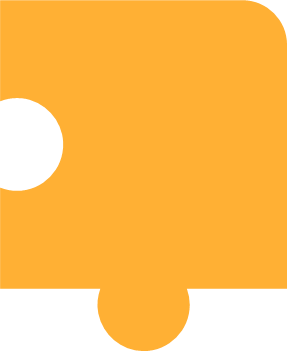 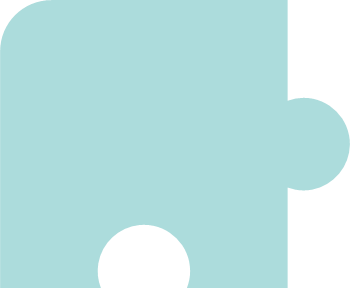 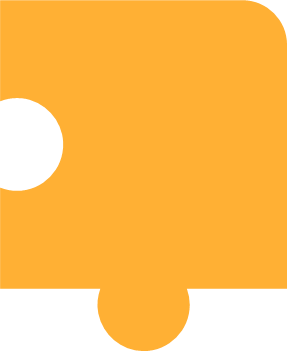 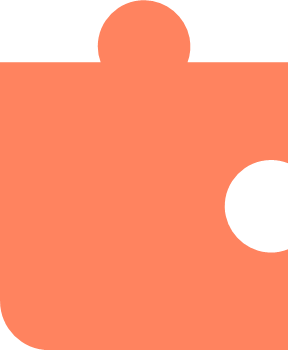 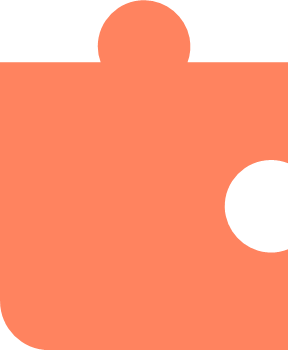 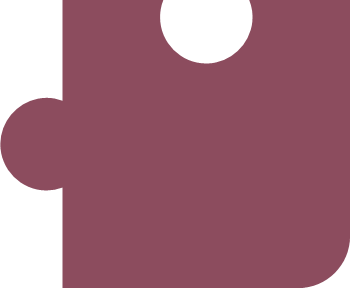 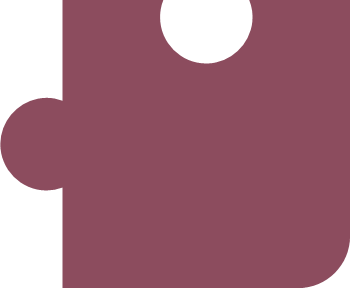 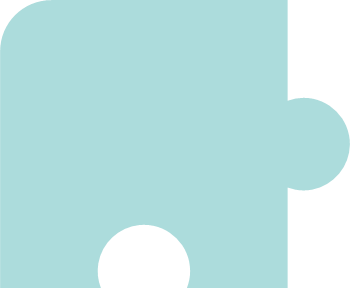 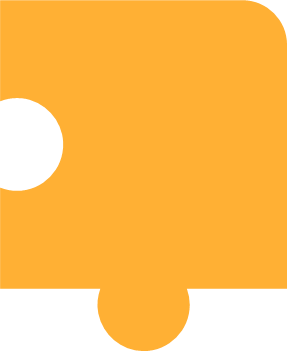 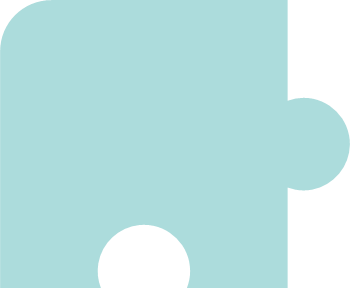 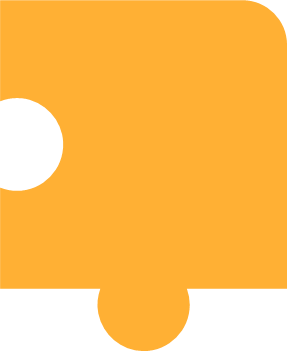 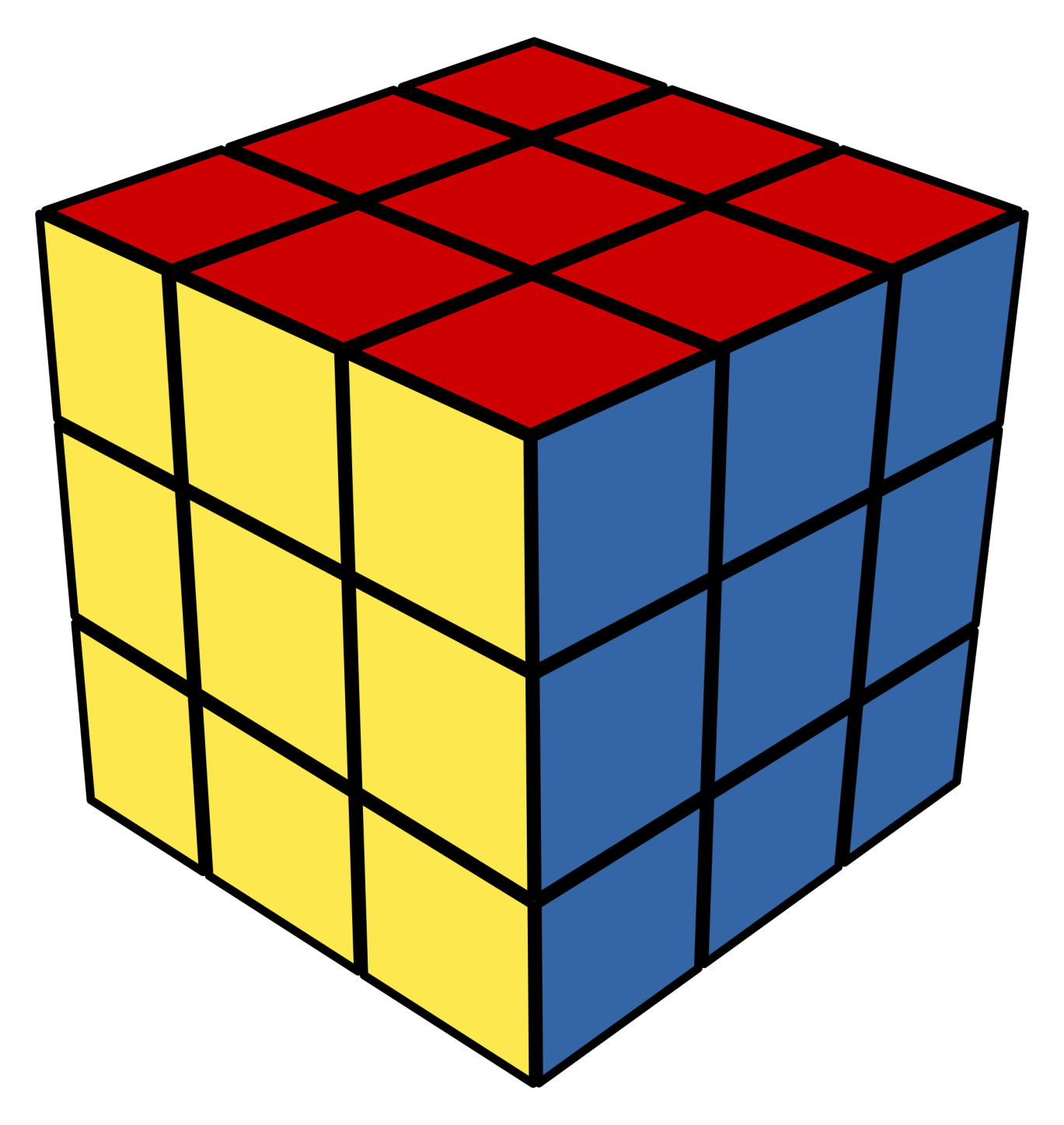 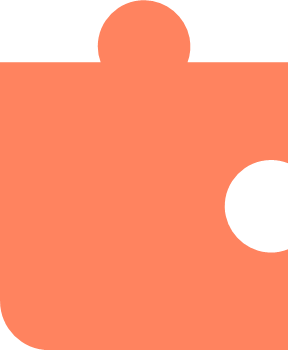 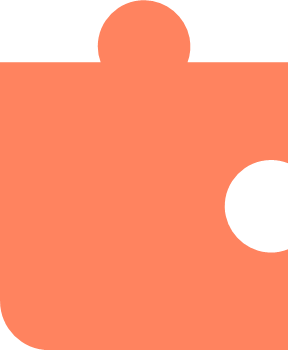 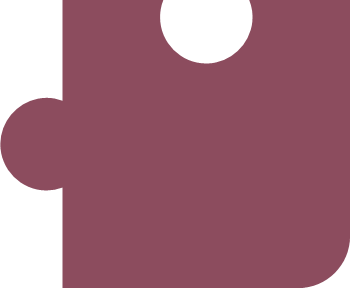 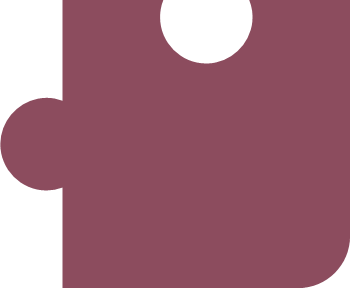 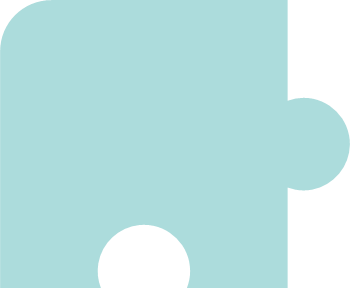 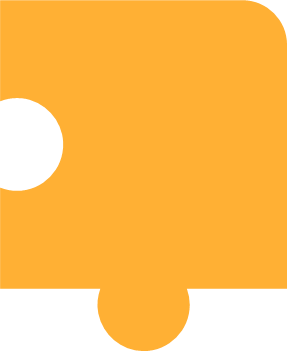 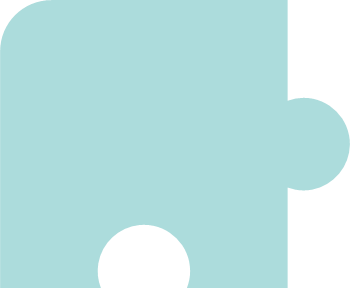 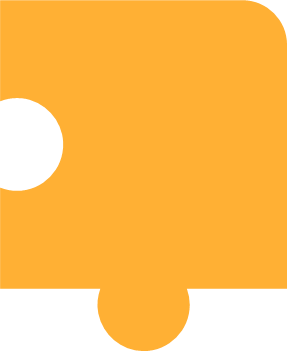 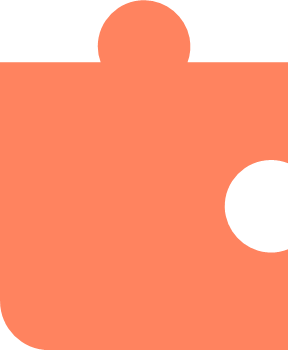 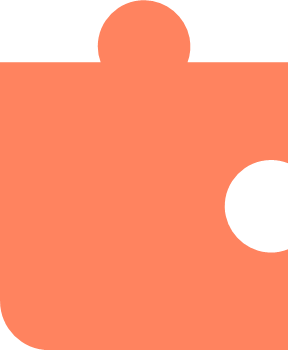 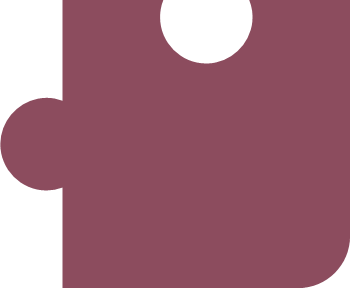 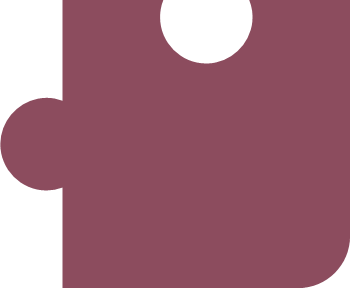 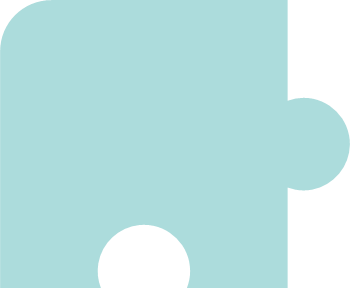 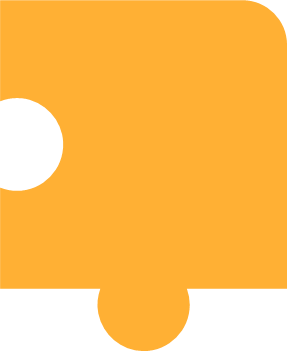 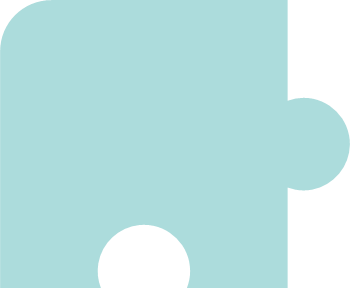 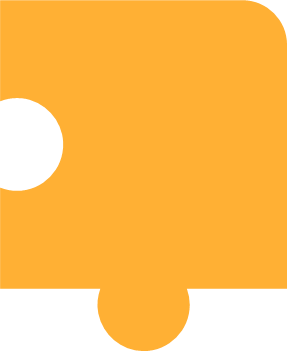 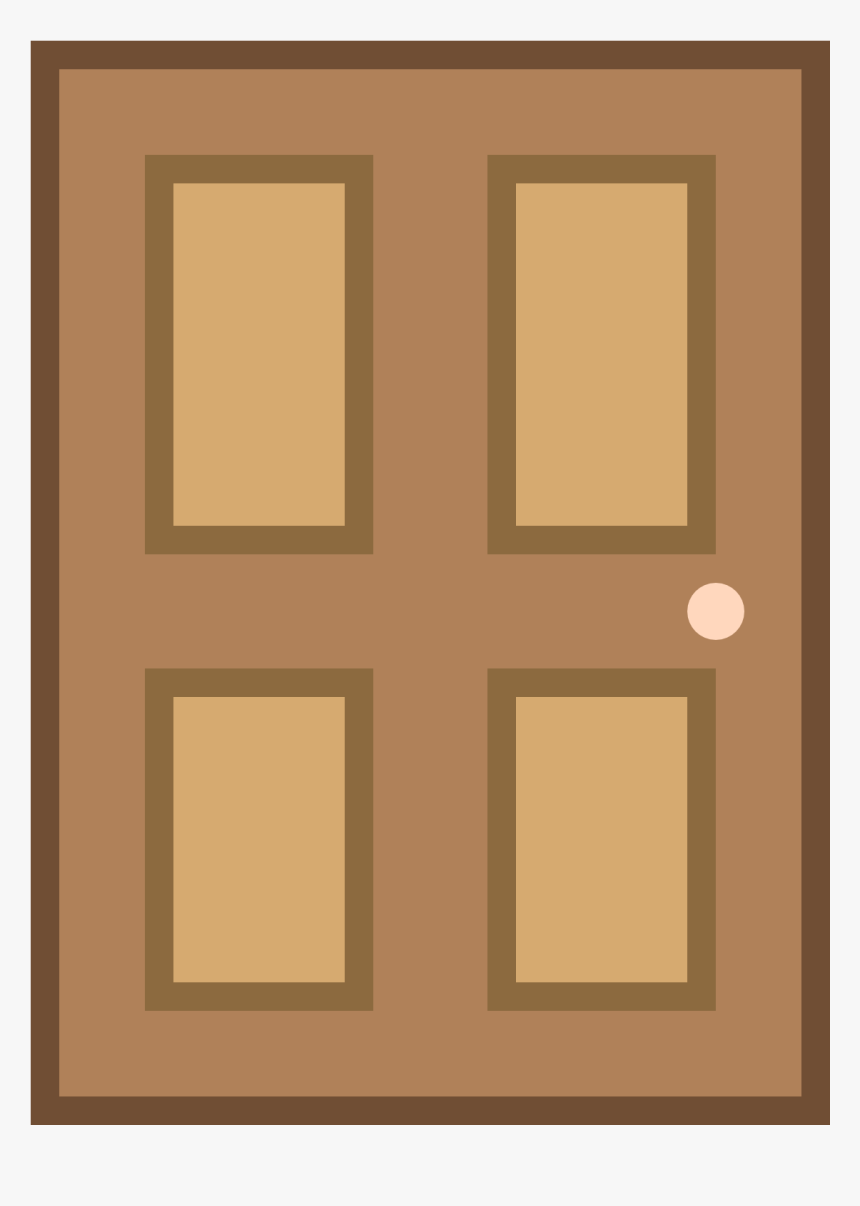 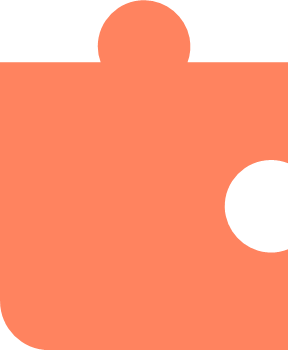 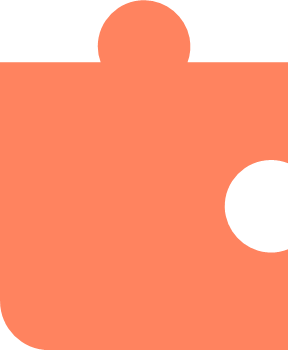 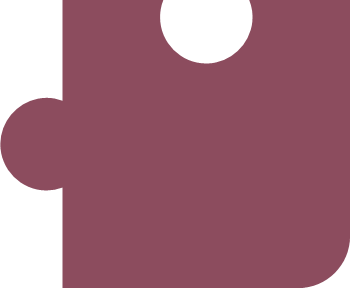 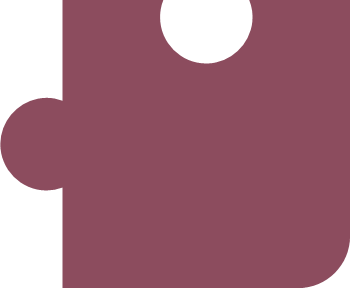 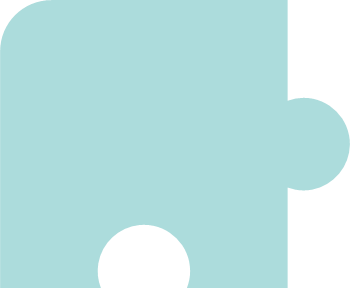 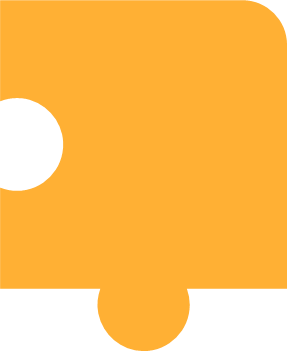 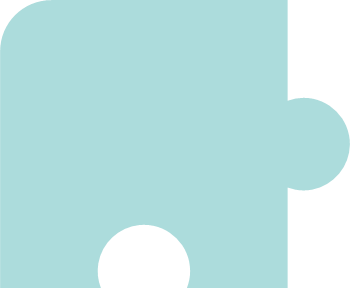 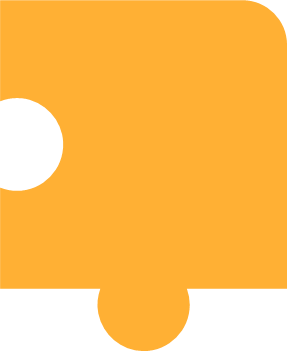 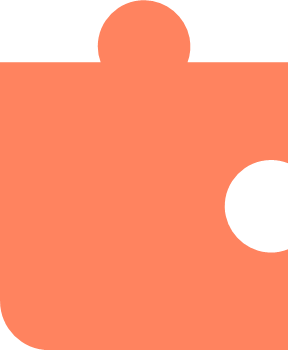 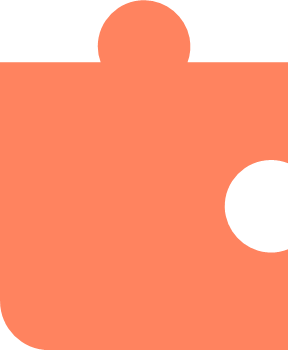 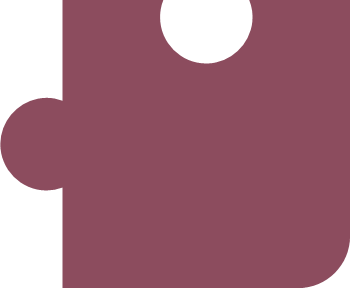 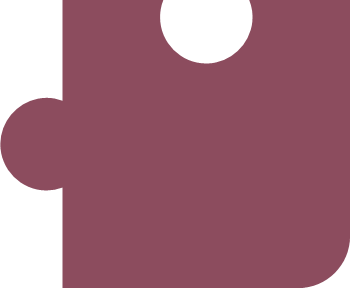 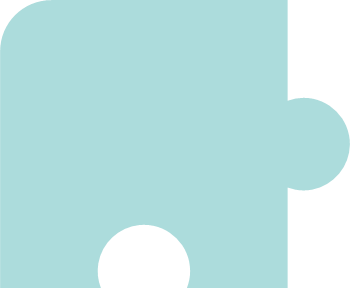 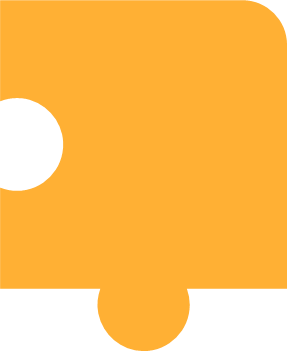 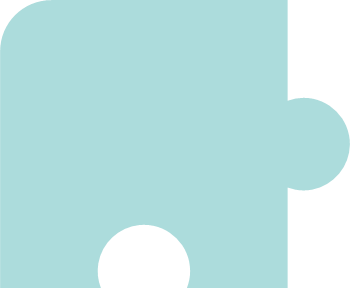 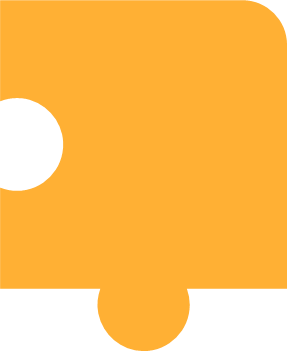 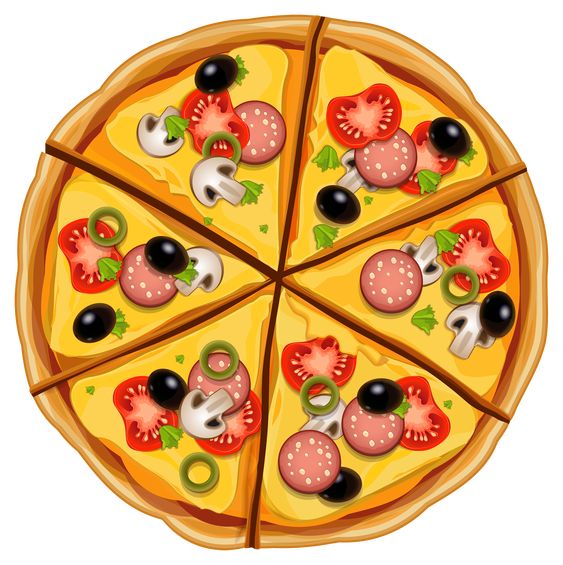 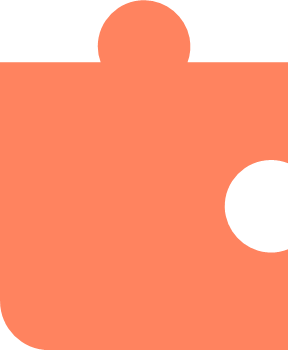 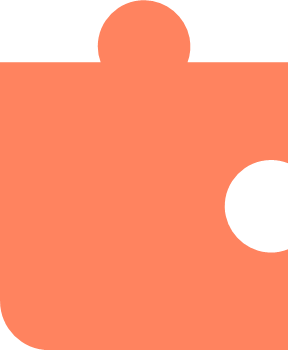 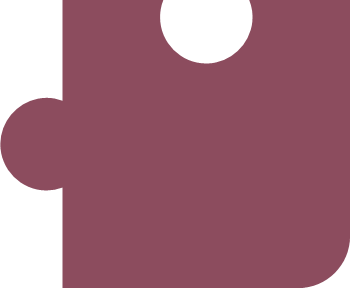 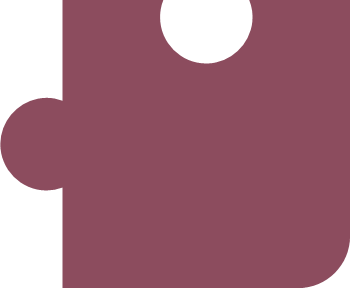 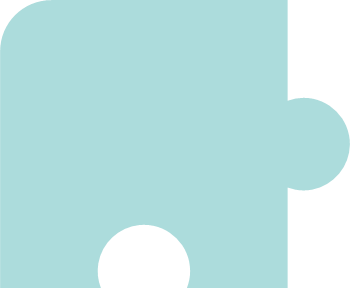 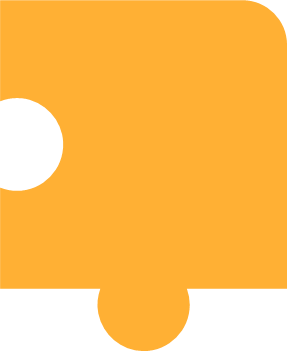 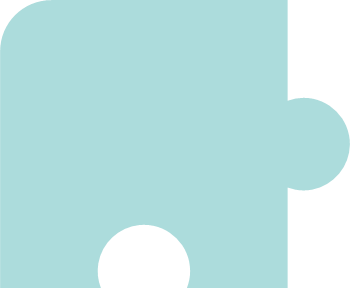 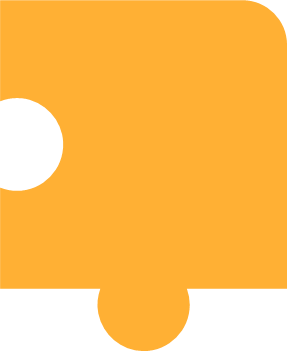 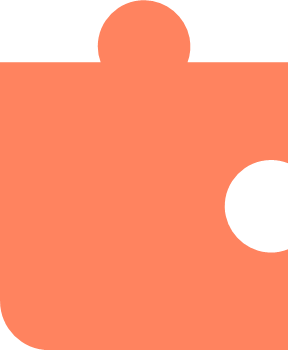 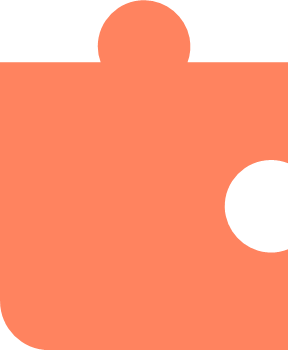 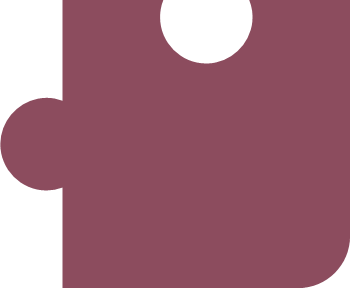 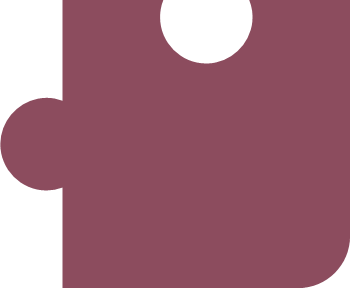 LÀM QUEN VỚI MỘT SỐ
HÌNH PHẲNG
Chủ đề2
Bài 7
HÌNH VUÔNG, HÌNH TRÒN,
HÌNH TAM GIÁC, HÌNH CHỮ NHẬT
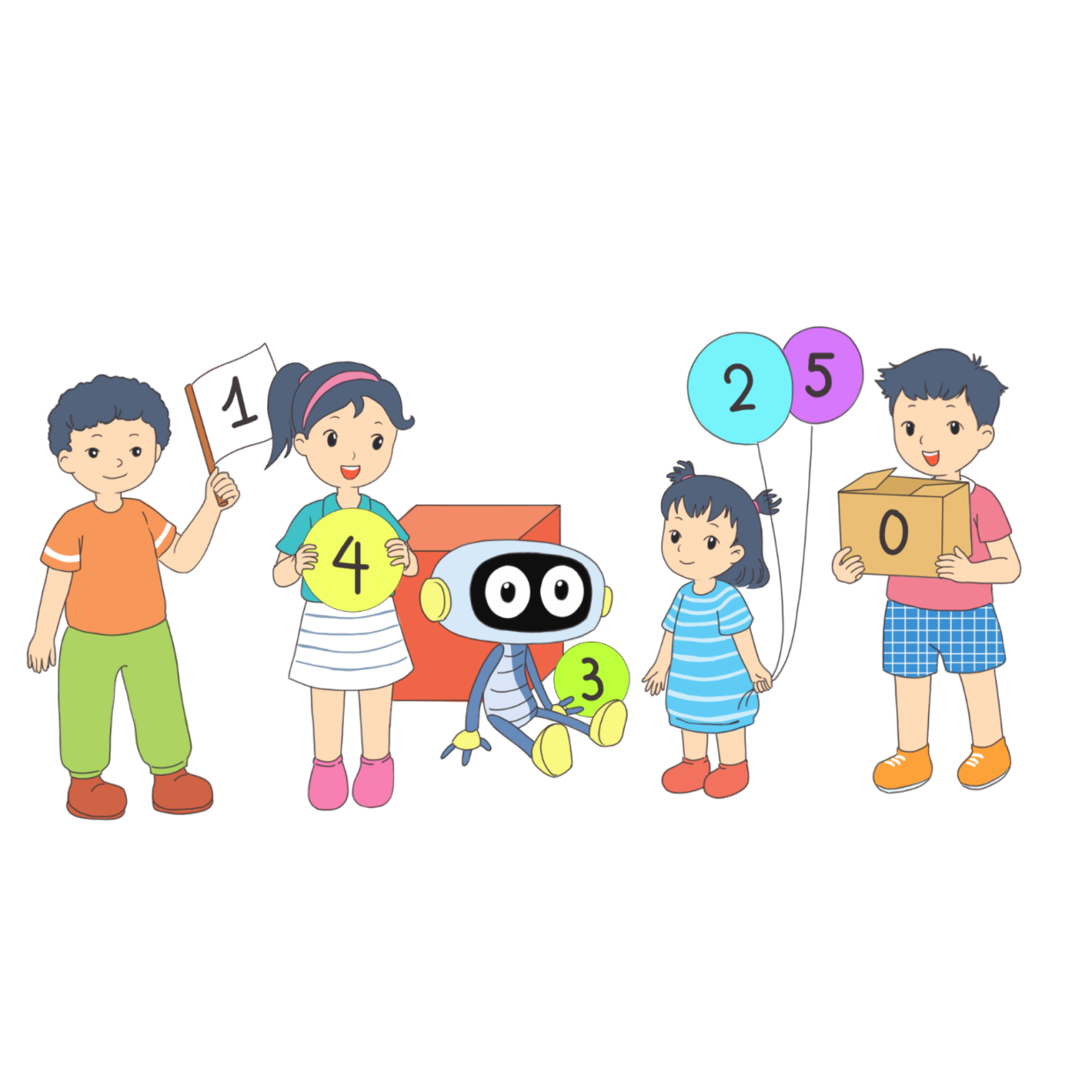 S/46
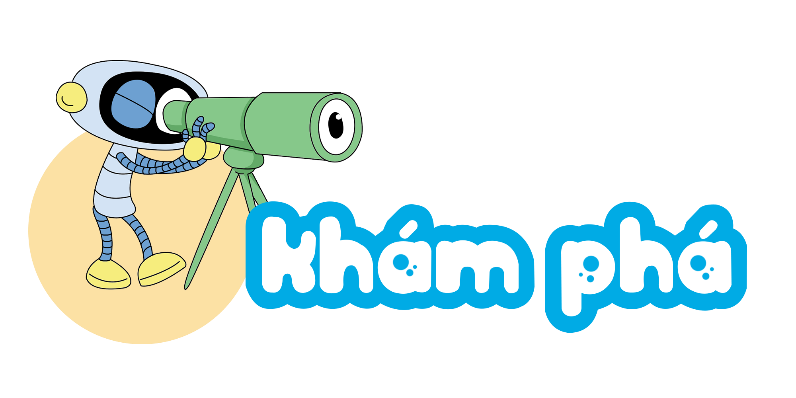 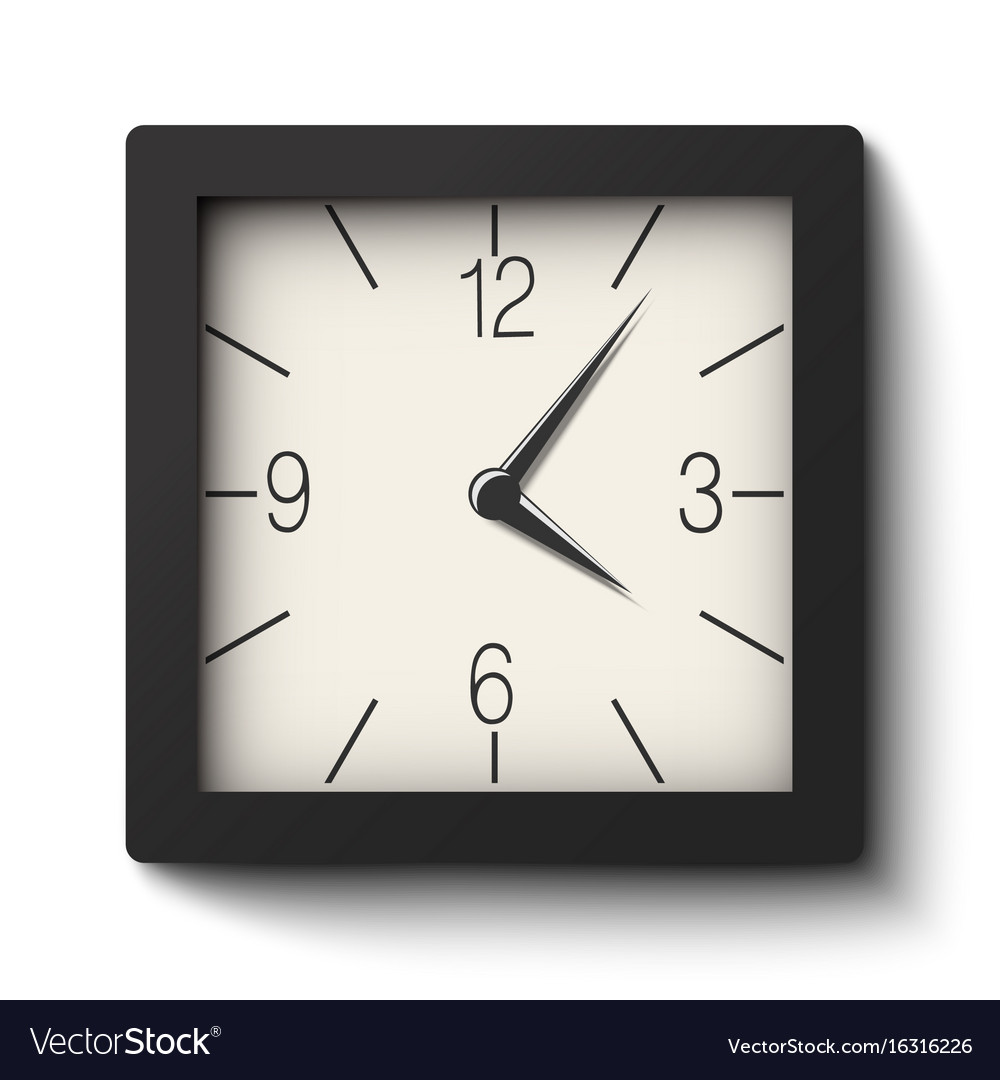 Hình vuông
Đồng hồ
?
[Speaker Notes: GV chủ động nêu câu hỏi khai thác kiến thức. GV chú ý, chỉ giúp HS nhận dạng HV bằng trực quan, không khai thác đặc điểm của HV]
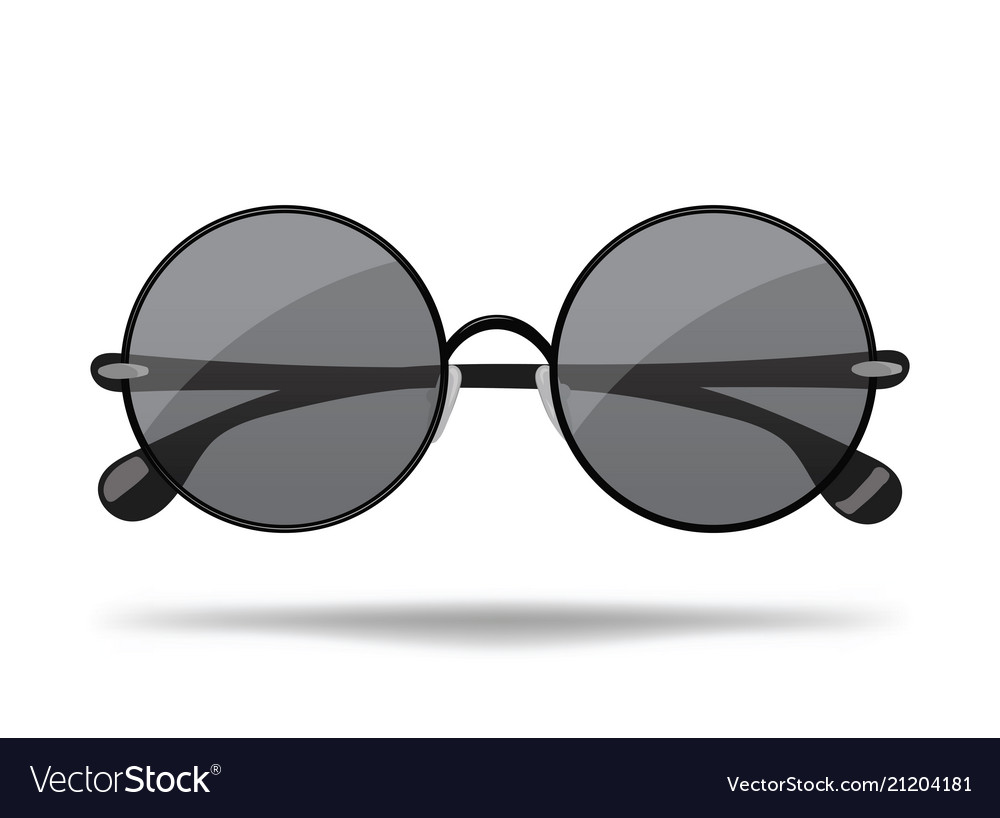 Hình tròn
Kính râm
?
[Speaker Notes: GV chủ động nêu câu hỏi khai thác kiến thức. GV chú ý, chỉ giúp HS nhận dạng HT bằng trực quan, không cần thiết khai thác đặc điểm của HT]
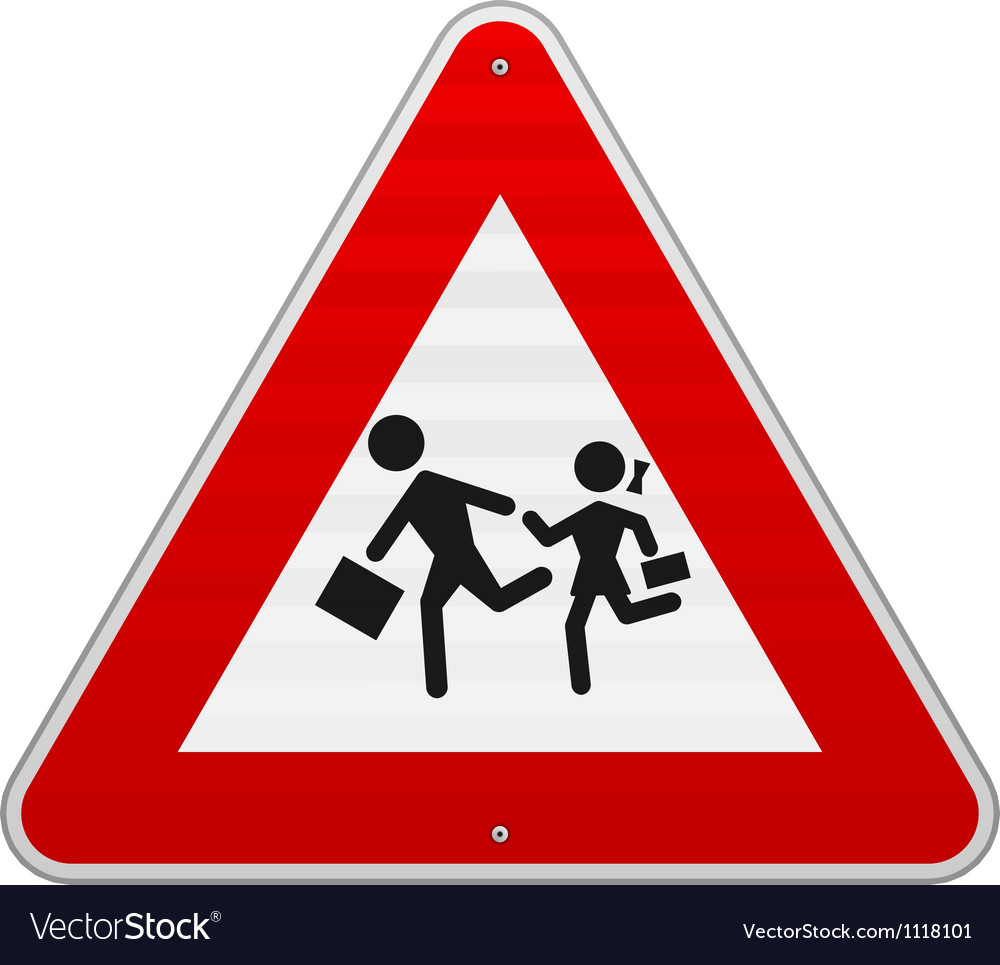 Biển báo 
giao thông
Hình tam giác
?
[Speaker Notes: GV chủ động nêu câu hỏi khai thác kiến thức. GV chú ý, chỉ giúp HS nhận dạng HTG  bằng trực quan, không cần thiết khai thác đặc điểm của HTG]
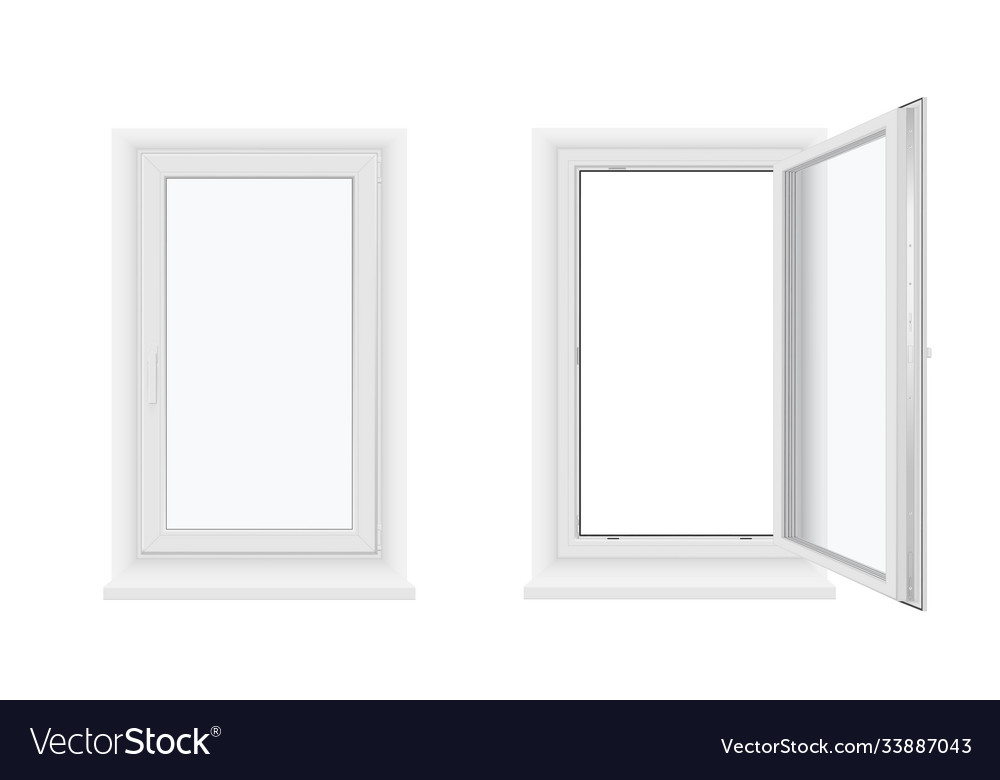 Hình chữ nhật
Cửa
?
[Speaker Notes: GV chủ động nêu câu hỏi khai thác kiến thức. GV chú ý, chỉ giúp HS nhận dạng HTG  bằng trực quan, không cần thiết khai thác đặc điểm của HTG]
Hình 
tam giác
Hình 
chữ nhật
Hình vuông
Hình tròn
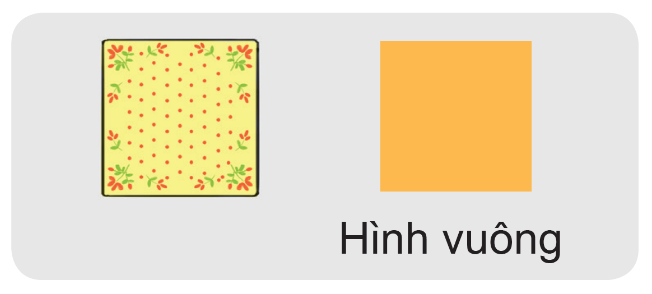 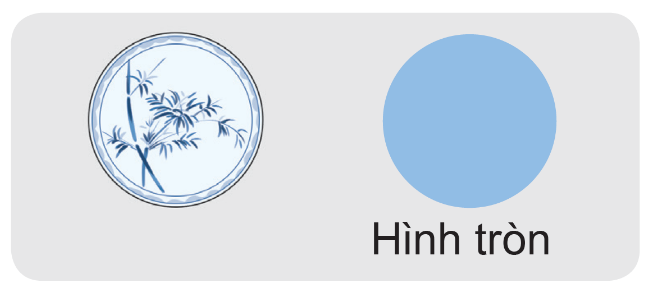 ?
?
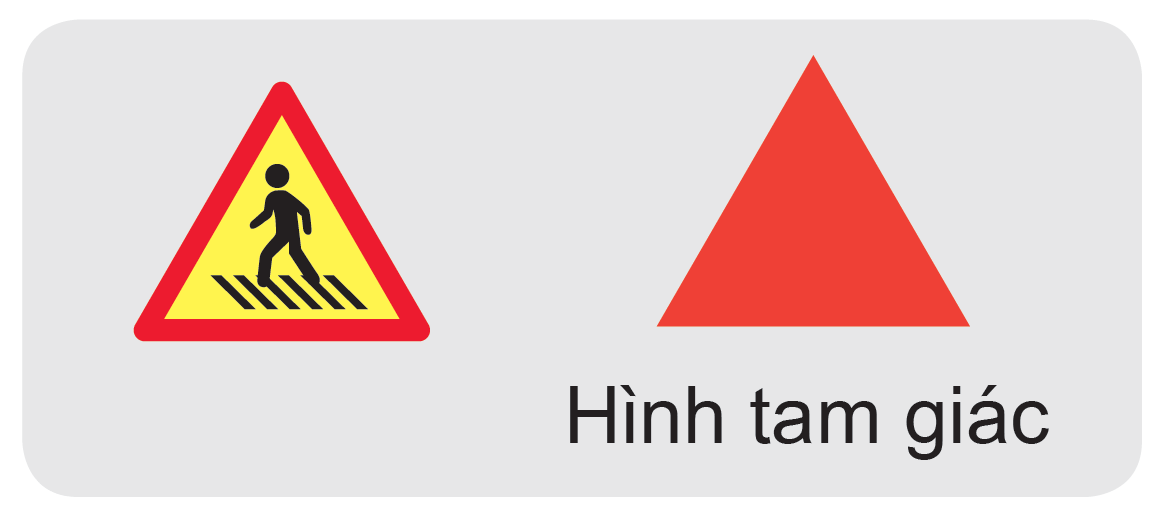 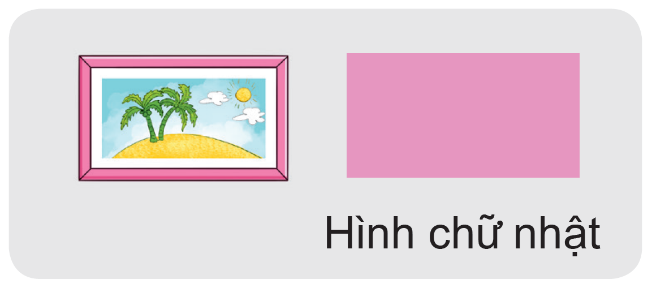 ?
?
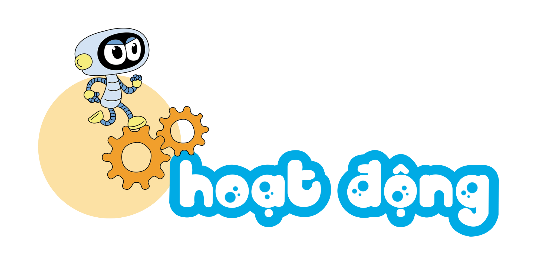 1
Mỗi đồ vật có dạng hình gì?
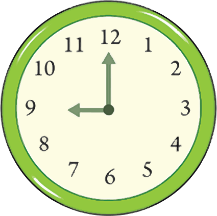 Hình vuông
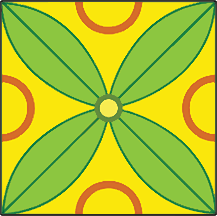 Hình tròn
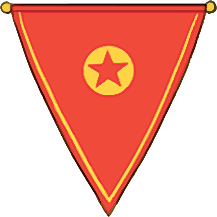 Hình chữ nhật
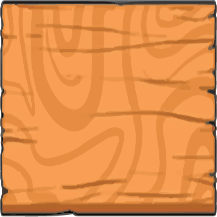 Hình tam giác
2
a) Những hình nào là hình tròn?
A
B
C
D
E
b) Những hình nào là tam giác?
A
B
C
D
E
[Speaker Notes: Sách tham khảo]
c) Những hình nào là hình vuông?
A
B
C
D
E
d) Những hình nào là chữ nhật?
A
B
C
D
E
[Speaker Notes: Sách tham khảo]
3
Trong hình sau có bao nhiêu hình vuông
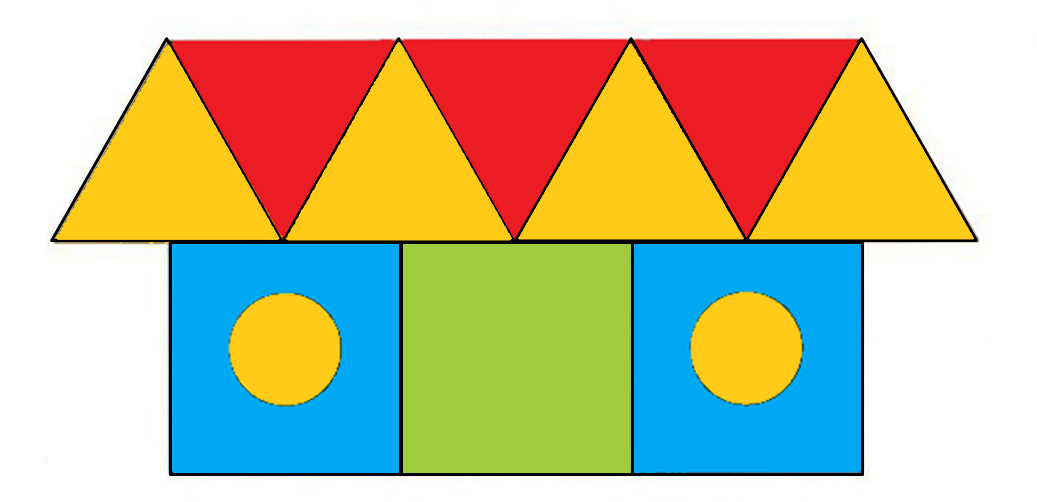 ?
7
2
?
?
3
[Speaker Notes: Sách tham khảo]
Củng cố
2
3
4
1
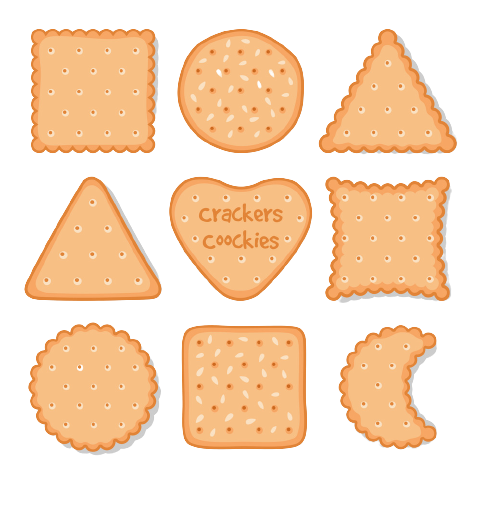 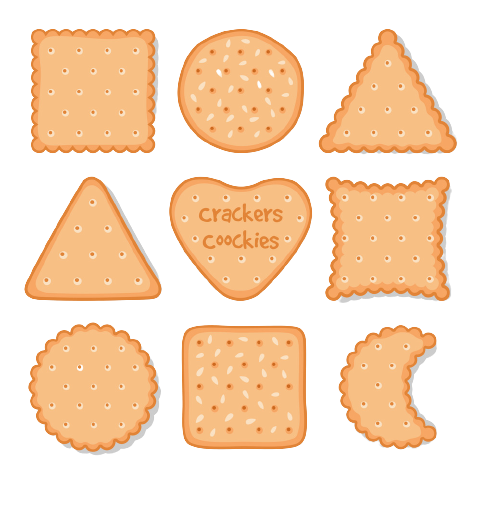 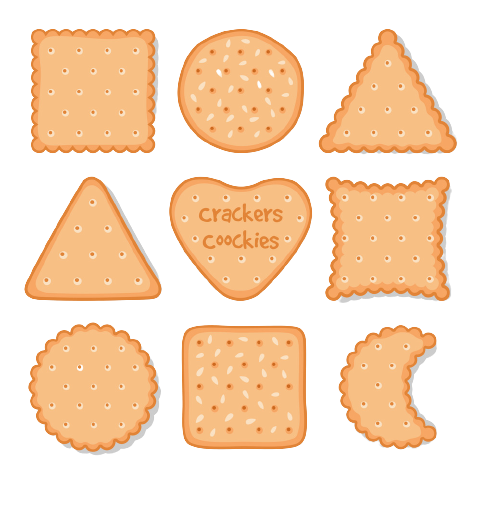 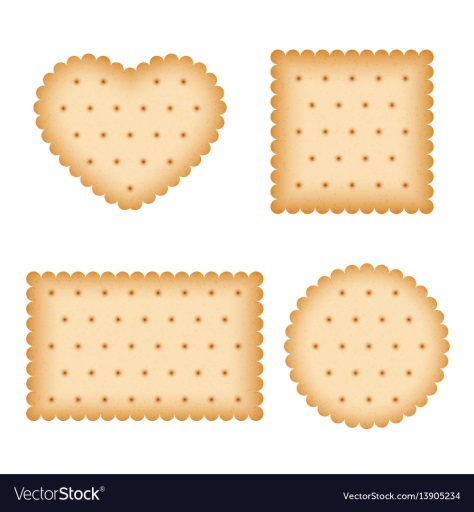 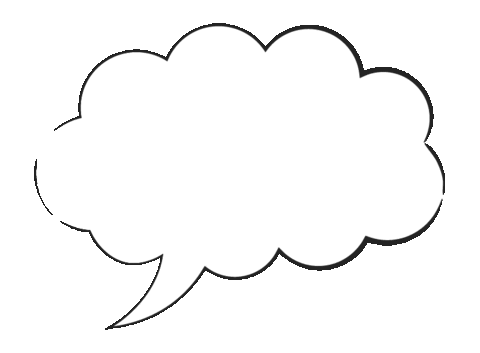 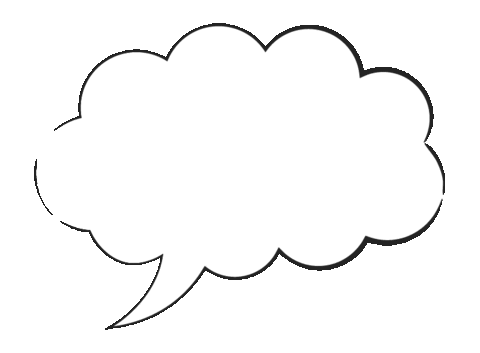 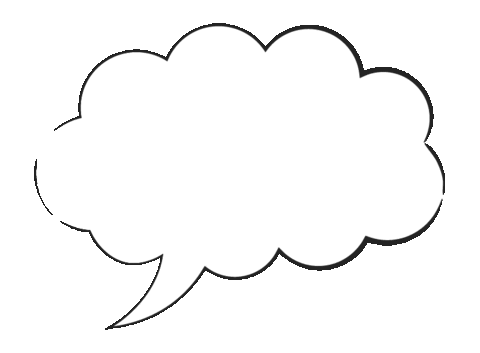 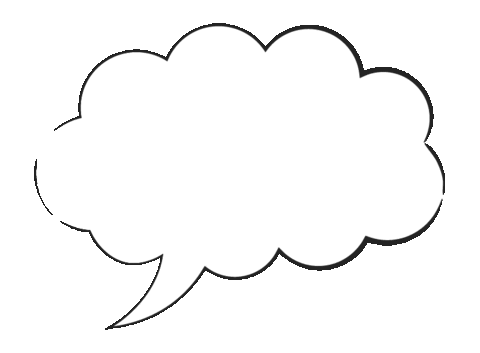 Mình ước một chiếc bánh quy hình tròn.
Mình ước một chiếc bánh quy hình chữ nhật.
Mình ước một chiếc bánh quy hình vuông.
Mình ước một chiếc bánh quy hình tam giác.
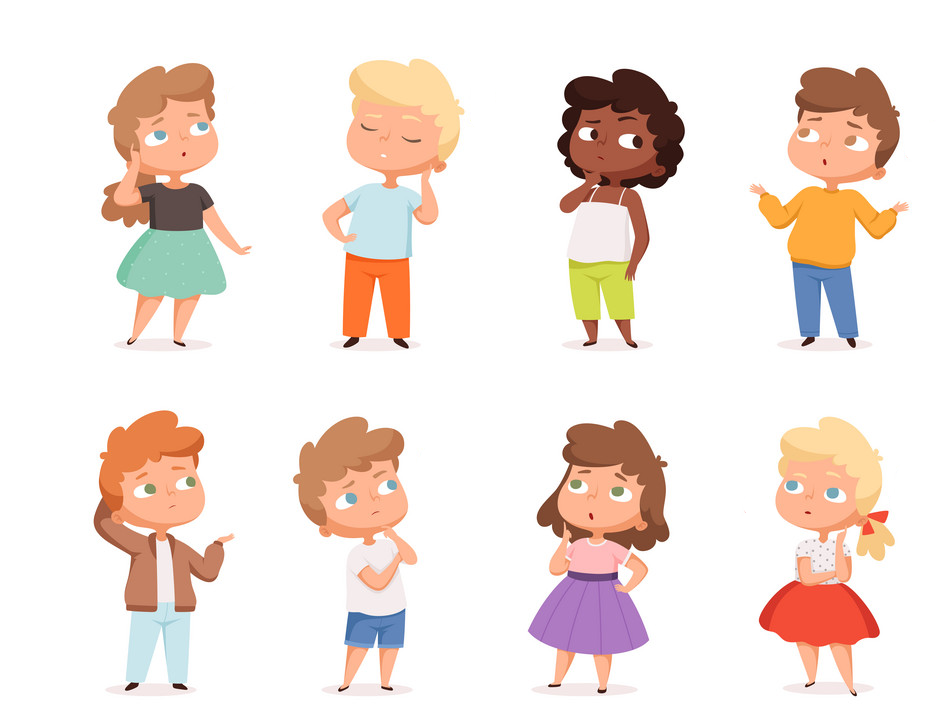 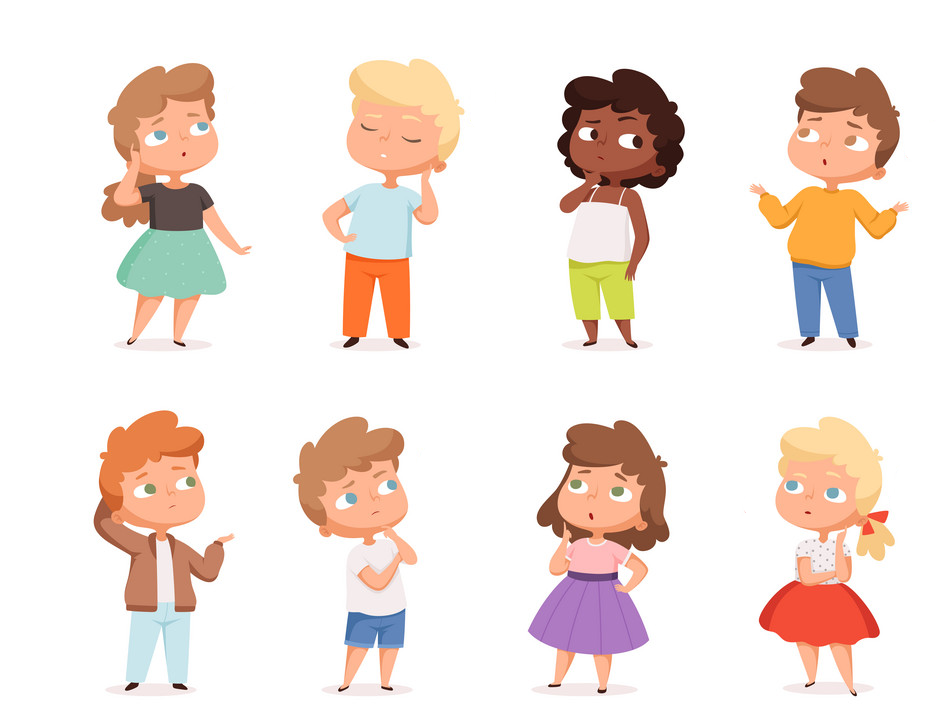 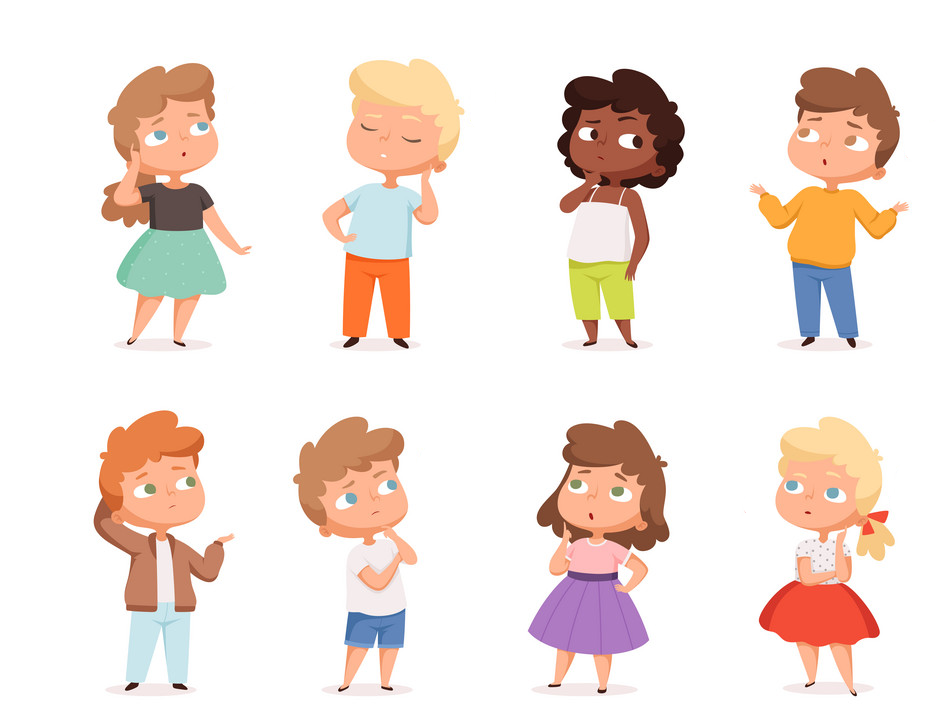 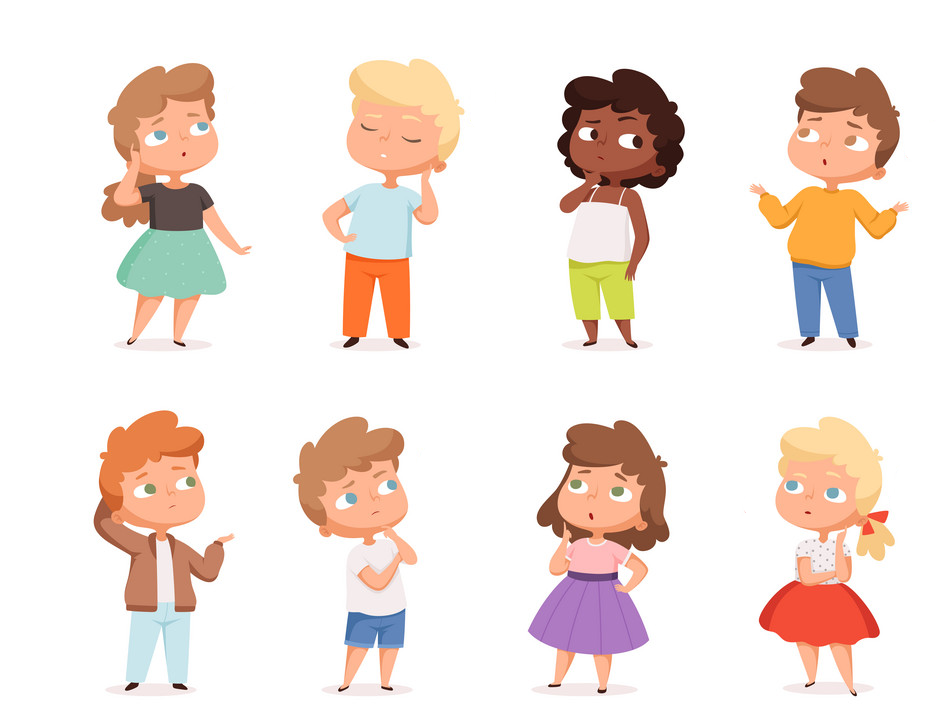 Bo
Hà
Bi
Na
[Speaker Notes: GV nhấn mạnh là bánh có dạng hình tròn, dạng hình vuông …. Vì các hình đó k đc tuyệt đối]
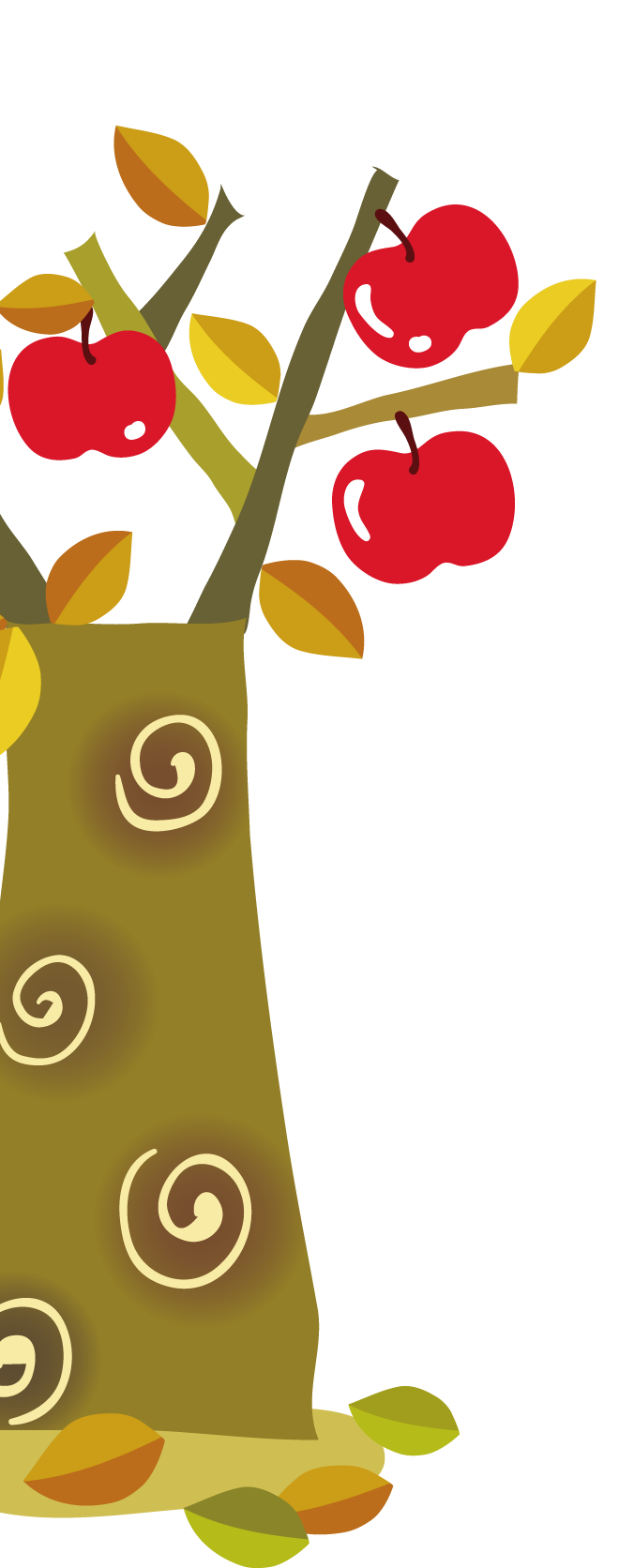 DẶN DÒ
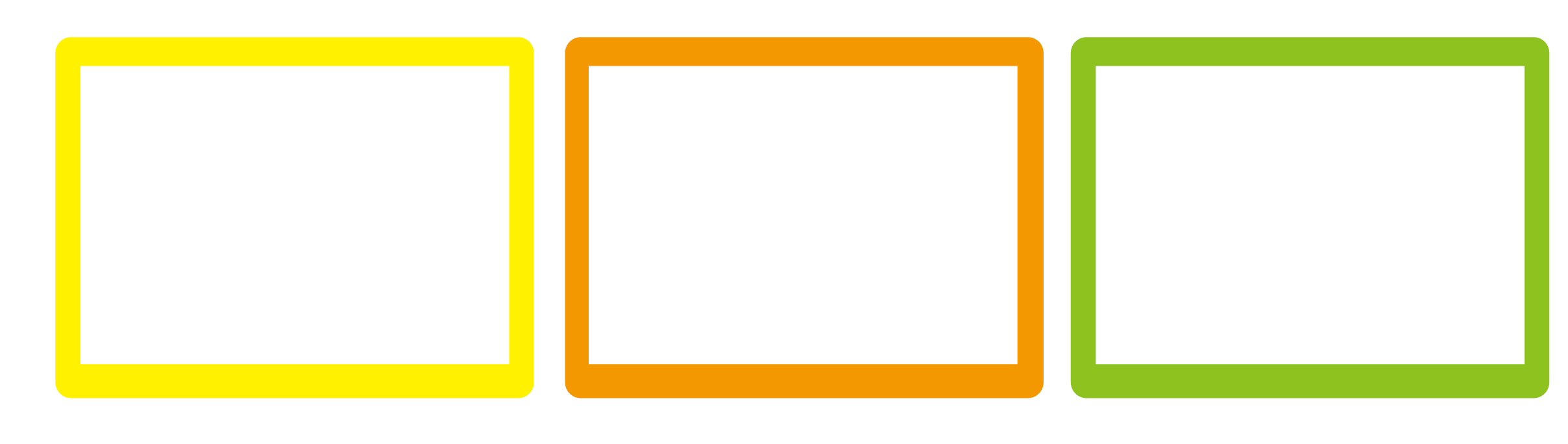 Xem lại bài đã học
Hoàn thành
bài …
Xem bài mới.
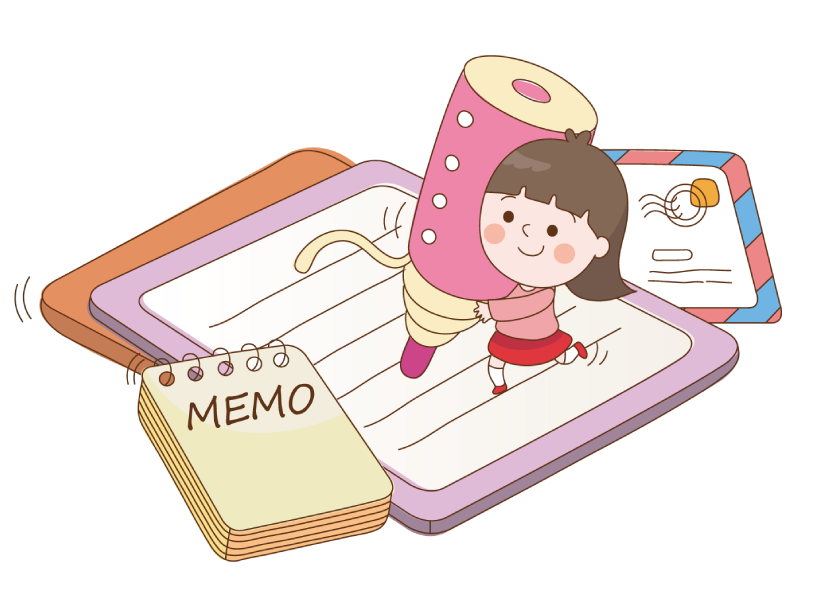